5MS Program Consultative Forum Update
Friday, 7 May 2021
This meeting is recorded for the purpose of minute taking.
Please disconnect from your workplace VPN for the WebEx call
AEMO is committed to complying with all applicable laws, including the Competition and Consumer Act 2010 (CCA). In any dealings with AEMO regarding proposed reforms or other initiatives, all participants agree to adhere to the CCA at all times and to comply with this Protocol. Participants must arrange for their representatives to be briefed on competition law risks and obligations.
Participants in AEMO discussions must: 
Ensure that discussions are limited to the matters contemplated by the agenda for the discussion  
Make independent and unilateral decisions about their commercial positions and approach in relation to the matters under discussion with AEMO
Immediately and clearly raise an objection with AEMO or the Chair of the meeting if a matter is discussed that the participant is concerned may give rise to competition law risks or a breach of this Protocol
Participants in AEMO meetings must not discuss or agree on the following topics:
Which customers they will supply or market to
The price or other terms at which Participants will supply
Bids or tenders, including the nature of a bid that a Participant intends to make or whether the Participant will participate in the bid
Which suppliers Participants will acquire from (or the price or other terms on which they acquire goods or services)
Refusing to supply a person or company access to any products, services or inputs they require
AEMO Competition Law Meeting Protocol
Under no circumstances must Participants share Competitively Sensitive Information. Competitively Sensitive Information means confidential information relating to a Participant which if disclosed to a competitor could affect its current or future commercial strategies, such as pricing information, customer terms and conditions, supply terms and conditions, sales, marketing or procurement strategies, product development, margins, costs, capacity or production planning.
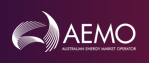 2
Agenda
3
Welcome
Peter Carruthers
Retail Checkpoint Criteria Update
5
Approach to Retail Status Updates
19-Apr
Retail Industry Testing Commences
14-May
Retail Go/No-Go Communicated to PCF via email
08-Apr
31-May
5MS Retail/ MeteringSolution Go-Live
Key milestones
Pre-Prod Go/No-Go email
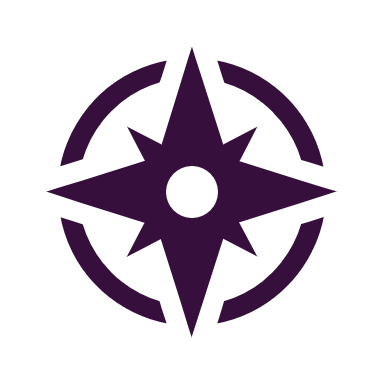 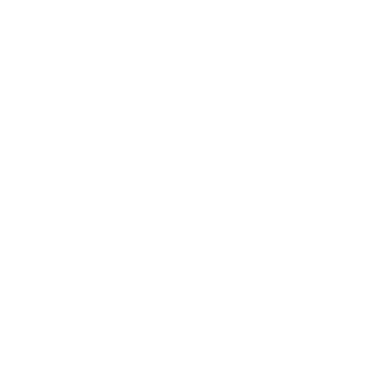 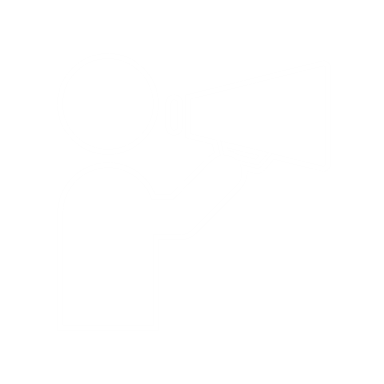 19-May PCF
Confirming Go/No-Go
Issue management
Replanning (if necessary)
18-Feb PCF
Forward Planning for Retail 
Update on Interim Checkpoint Criteria Status
23-Apr PCF
April Checkpoint Criteria - assessment and outcomes
Go/No-Go – confirm date
18-Mar PCF
March Checkpoint Criteria – assessment and outcomes
Pre-prod – status and go/no-go date
Production go-live – checkpoint date and criteria, go/no-go date
07-May
PCF Update Session
6
Communication timeline
Retail Checkpoint Criteria
7
Industry Test Status
8
Industry Testing
Invitation Industry test Progress:
Test Scenario Status as at 6/5




Issue Status: 
1 open High , 14 open Medium
Release planned for 17th May to close multiple items
No defects that impact multiple participants
A number of participant issues have resulted from  under-speced Preprod environment (being addressed) , will not impact production.
File Length on MTRD transactions:
Noted impact to multiple participants (2)
AEMO to update to 45 characters 
Timing of delivery to be confirmed 
File naming in MTRD response 
AEMO impact position to retain validation
Participants to address validation and processing, may require workaround
XML reporting header for RM16, 27, etc optional fields not populated when automatically generated
Initial feedback:
One participant impacted – assessing changes required, 2 participants indicate no impact
AEMO impact assessment in progress  - delivery (if committed) will not be in place for 31 May and require some work around
9
Readiness actions
Cutover Planning:
Timings for cutover being reviewed, including impacts of extended B2B  / B2M outage on business operations
Confirmation of fix on fail approach to deployment- may extend cutover into Monday rather than implement a rollback
Establishment of metering data delivery restart approach to incorporate staggered restart
Refinement of participant impact

NCONUML Delivery:
Capability may not be available at go-live – but expected to be available mid June
Impacts to participant NCONUML activation requested, noting available transition plans indicate minimal population during June
10
Conclusions and Next Steps
11
Next Steps
Email notification to PCF on 14-May
Retail Industry Go-Live Plan – walkthrough session with RWG on 17-May, confirm final details and known defects
Next PCF 19-May will provide an update on status
12
Meeting Close
Peter Carruthers